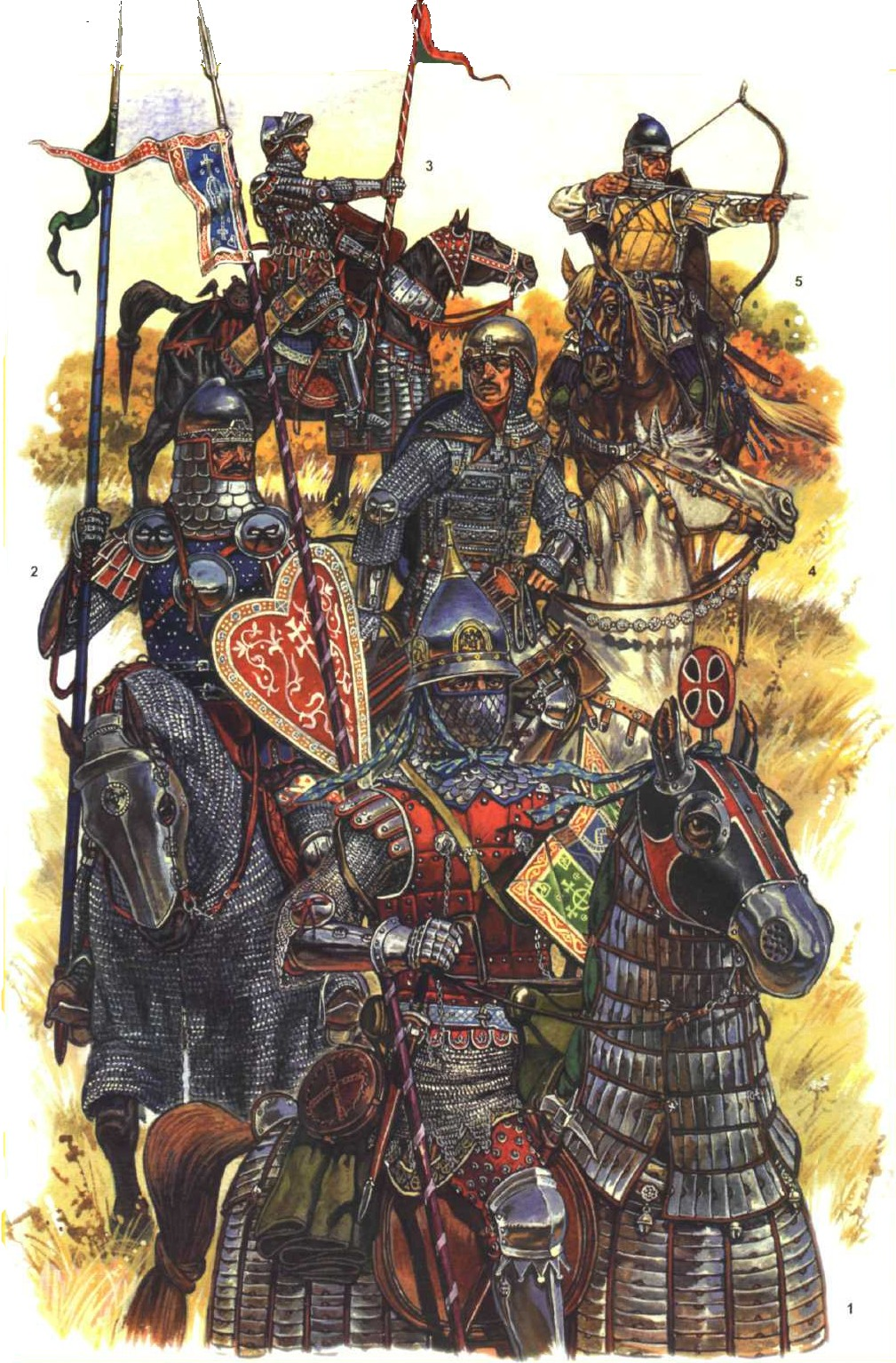 Войско и военное дело ВКЛ
К уроку истории Беларуси 7 класс
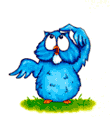 Почему войско ВКЛ хорошо воевало в открытом поле и значительно хуже при обороне?
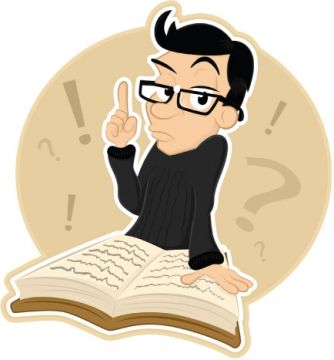 Организация войска
Народное ополчение- Погоня
Посполитное рушение
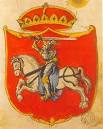 Изменения в войске в XVI веке
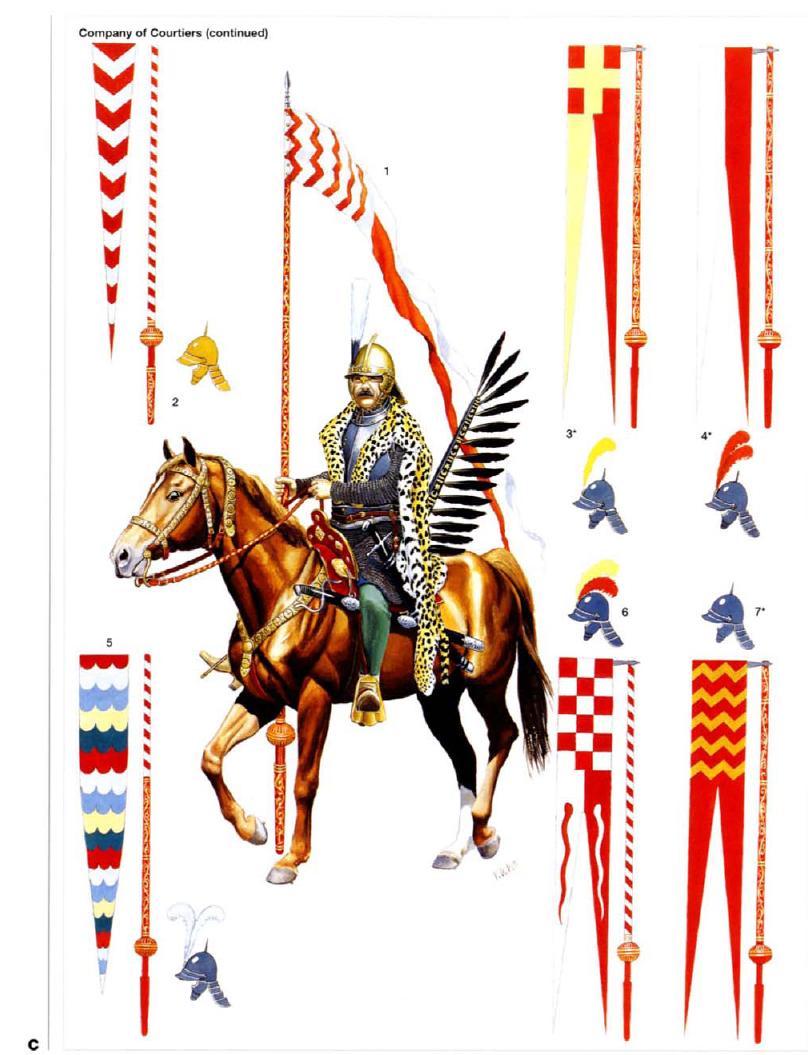 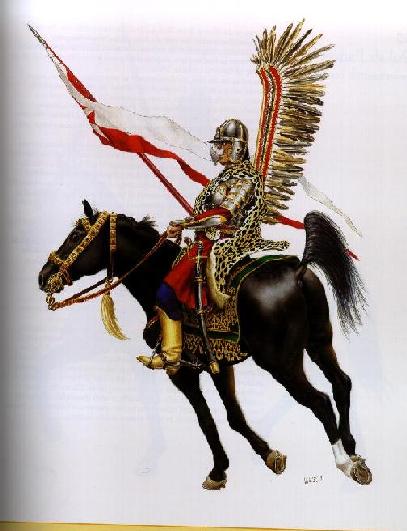 Гусары
Изменения в войске в XVI веке
Казаки
Наемное войско
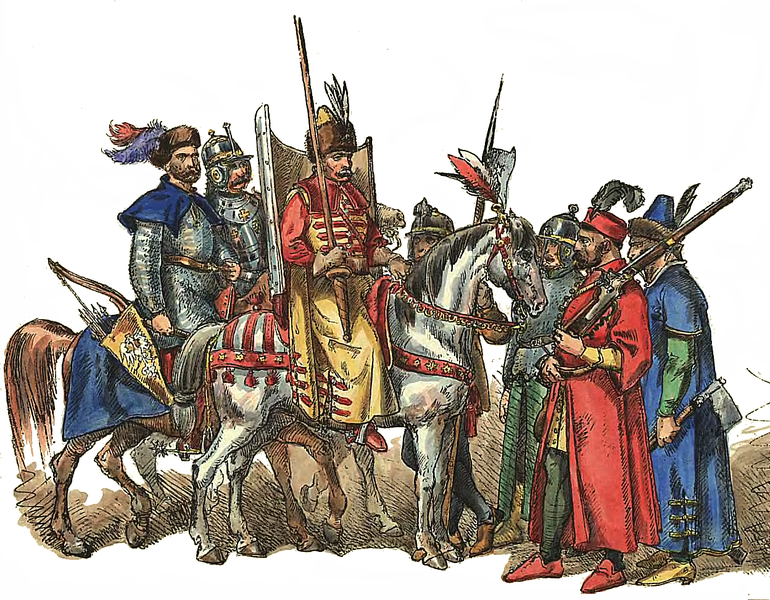 Как собиралось войско?
Сейм
Магнатские хоругви
Великий князь
Хорунжий
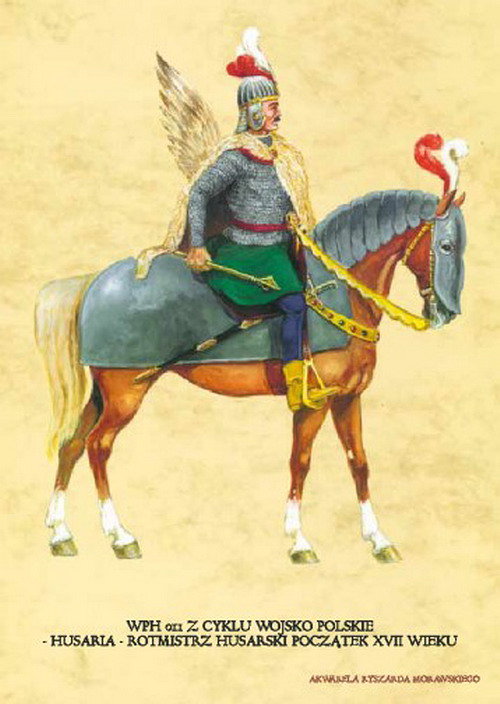 Каштелян
Воевода
Гетман
Хоругви- стяги
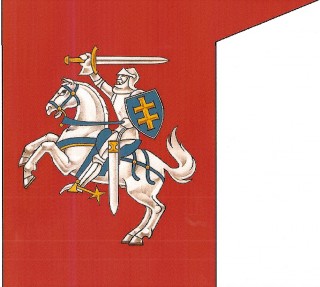 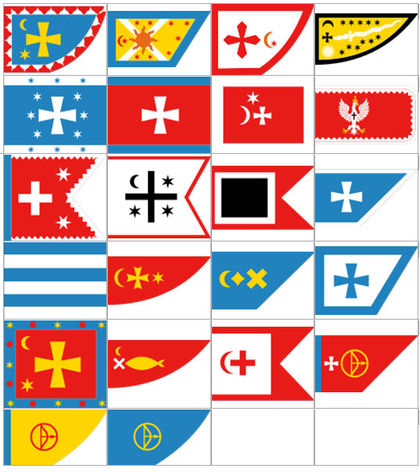 Хоругвь ВКЛ в Грюнвальдской битве
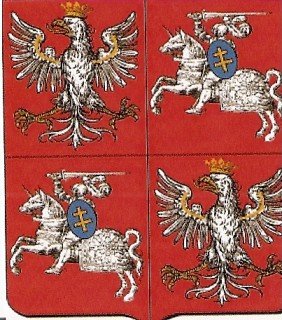 Герб Польши в Грюнвальдской битве
Вооружение войска
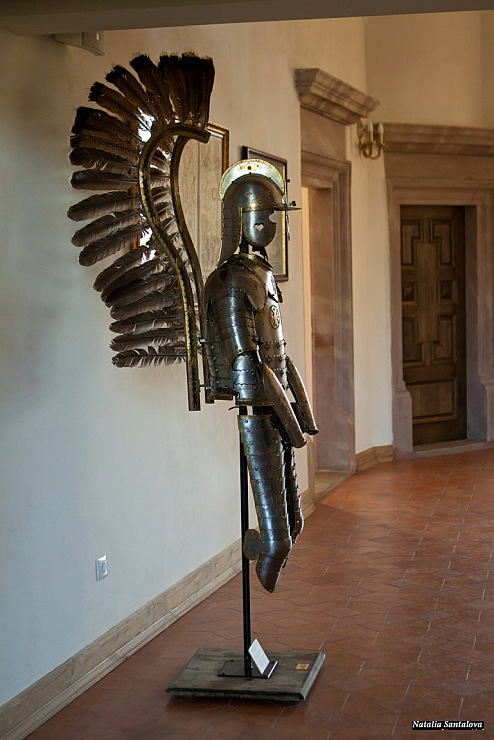 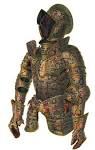 Вооружение войска
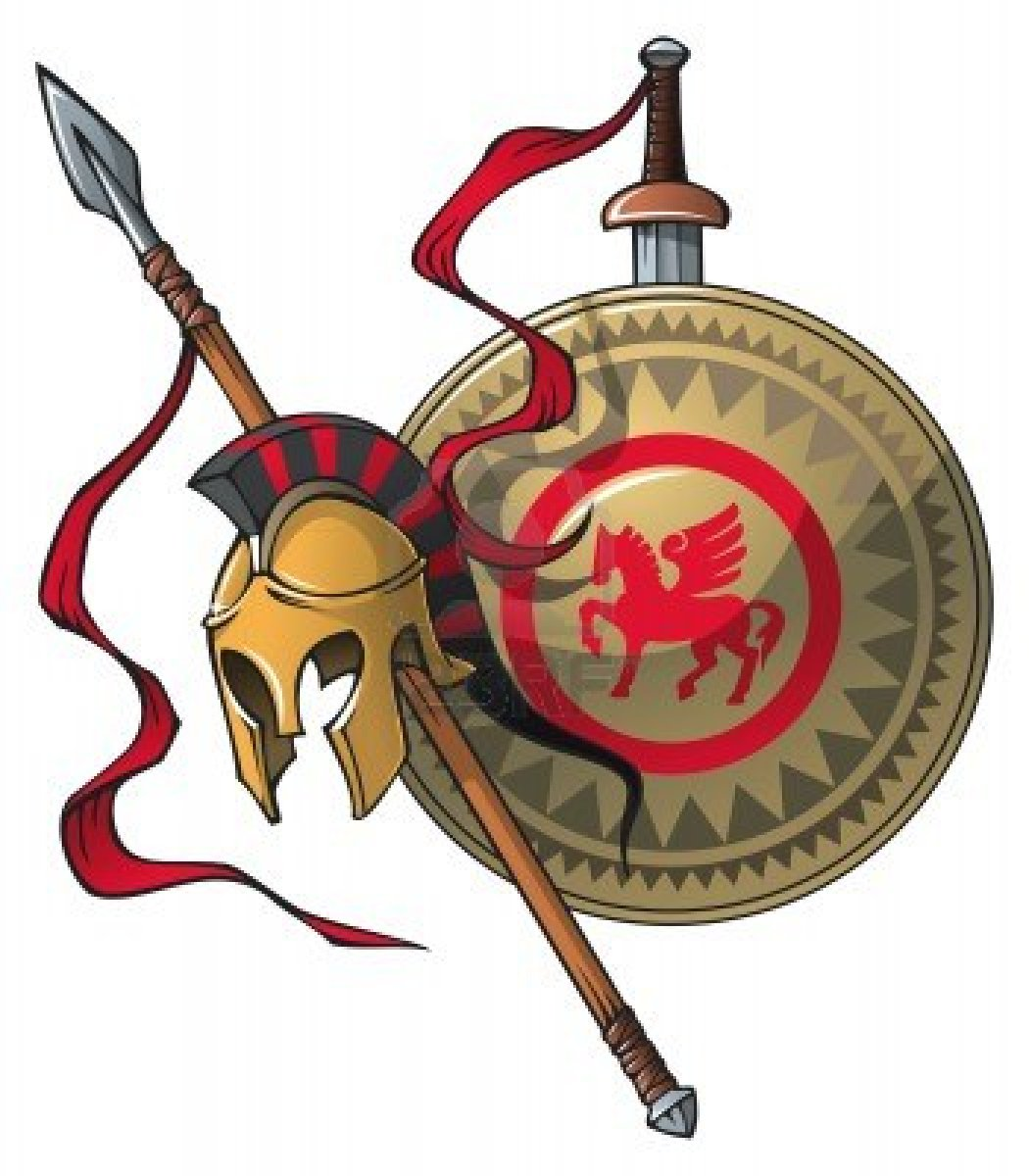 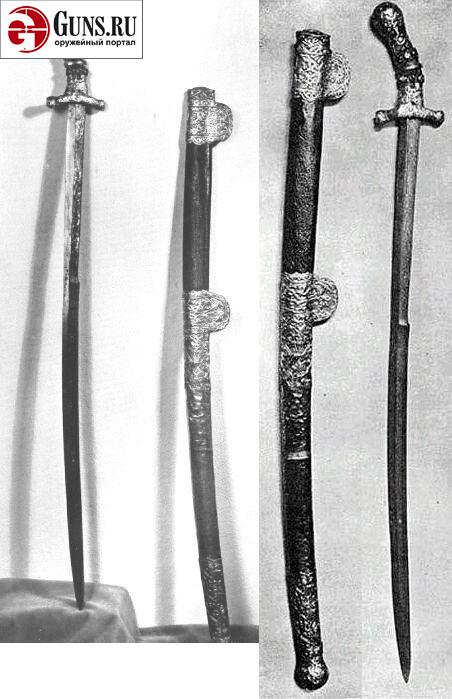 Копье , щит, шлем
Сабли, шпаги
Луки и арбалеты
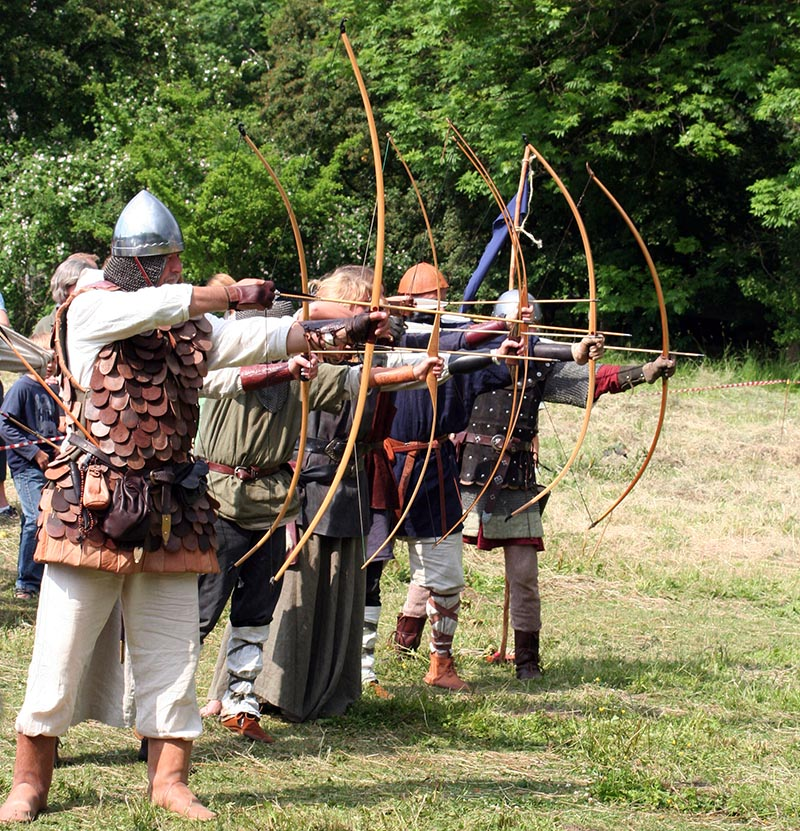 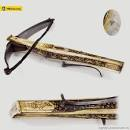 Вооружение Радзивиллов
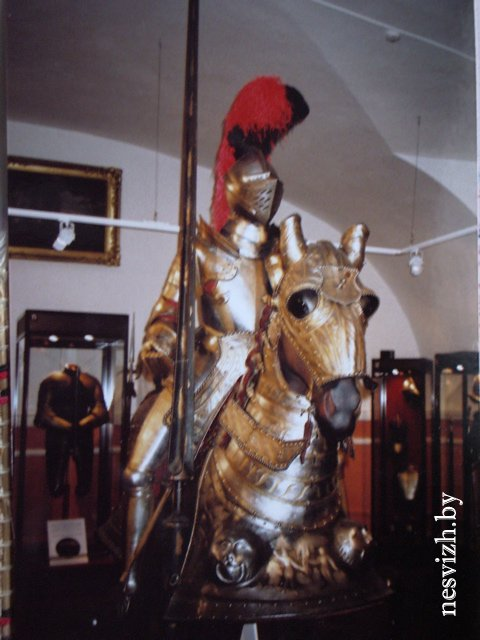 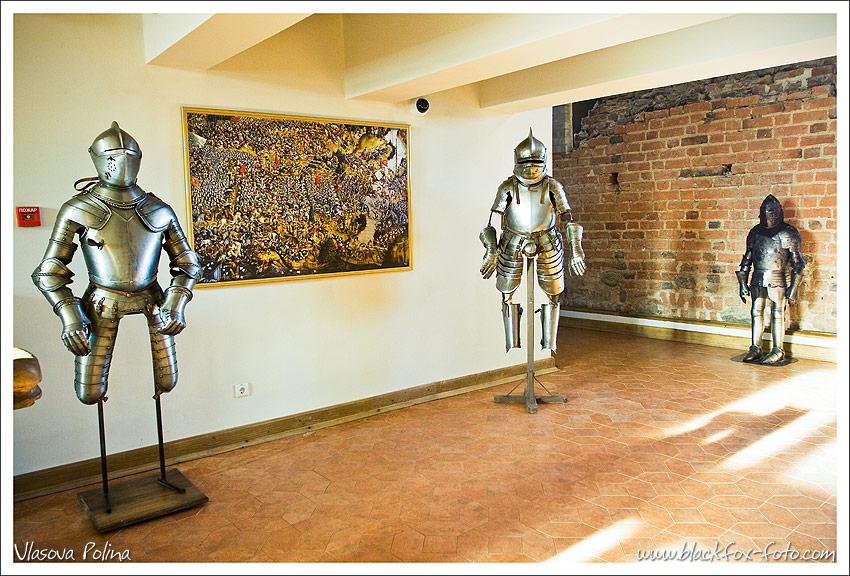 Мирский замок
Несвижский замок
Бомбарды
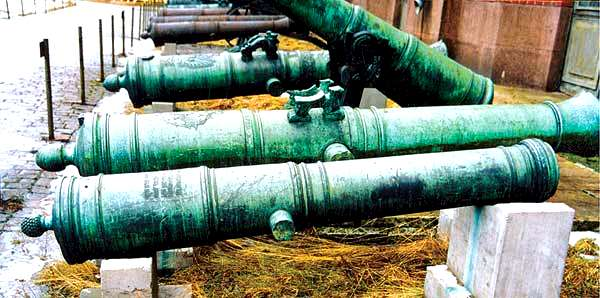 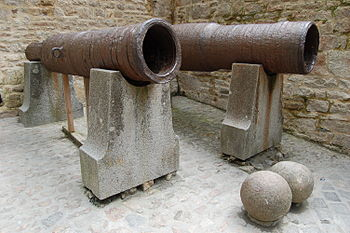